Параметры. Задания из ОГЭУрок 5
Презентация для учащихся 8-11 классов 

Продолжаем решать задачи на параметры. Рассмотрим задачи с параметром из сборников для подготовки к ОГЭ.

Составитель:  Шевкин Александр Владимирович,Заслуженный учитель РФ, кандидат педагогических наук.avshevkin@mail.ru        www.shevkin.ru
1
Задание 1
2
Задание 1
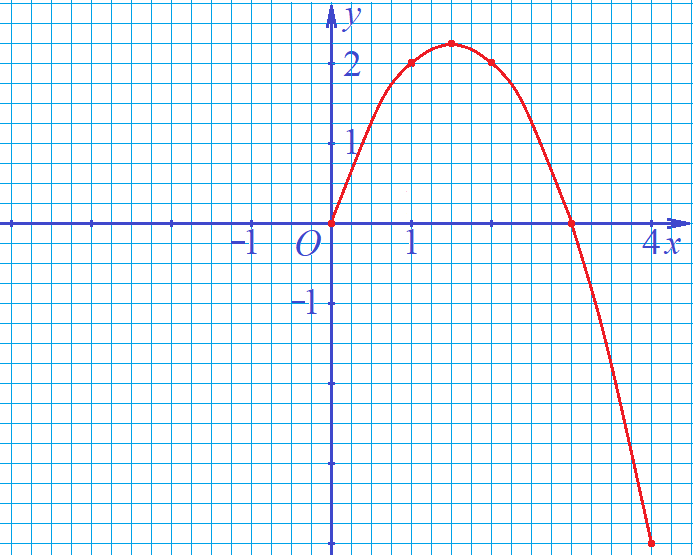 3
Задание 1
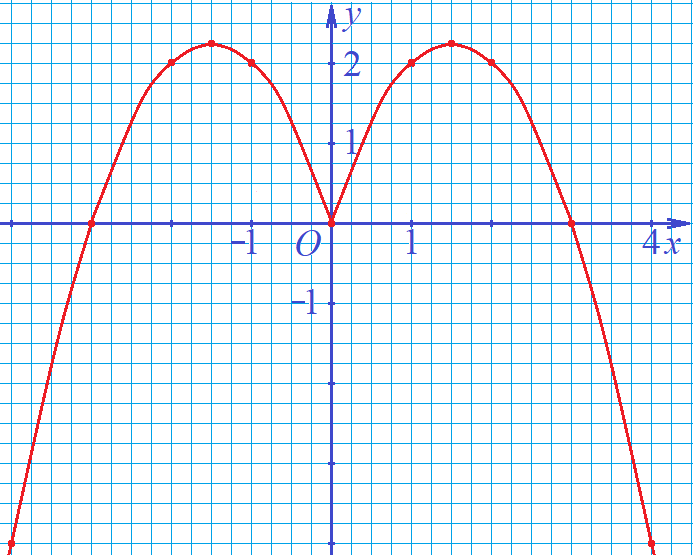 4
Задание 1
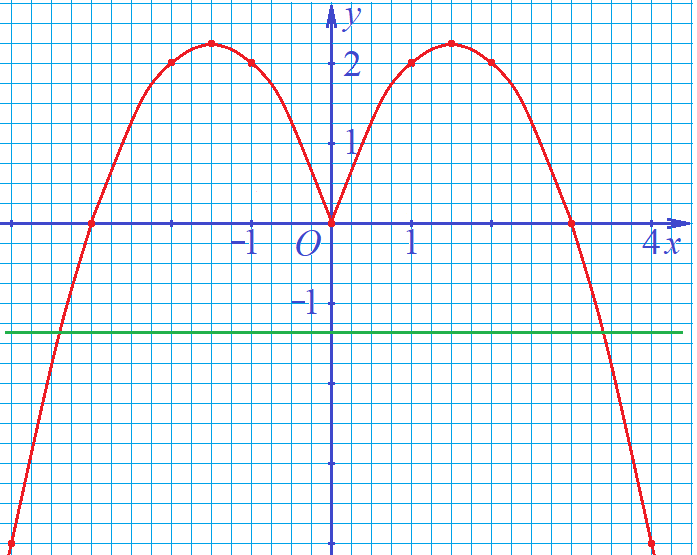 5
Задание 1
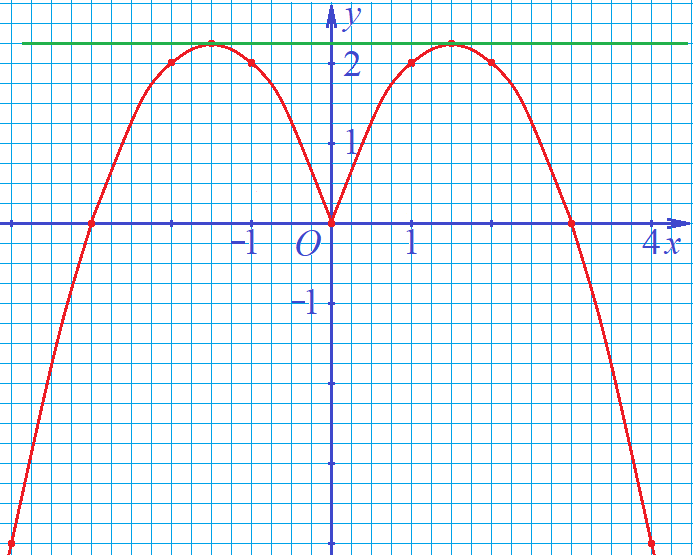 6
Задание 2
7
Задание 2
8
Задание 2
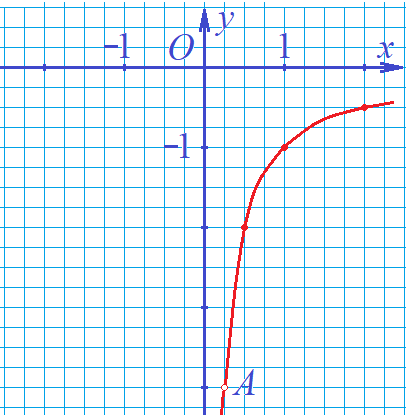 9
Задание 2
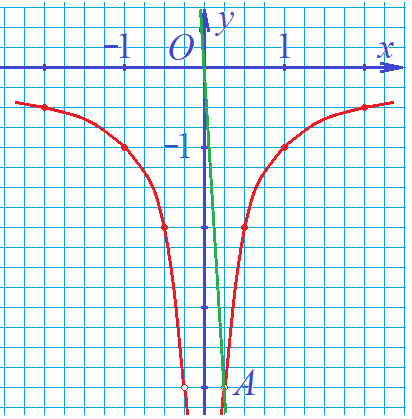 10
Задание 2
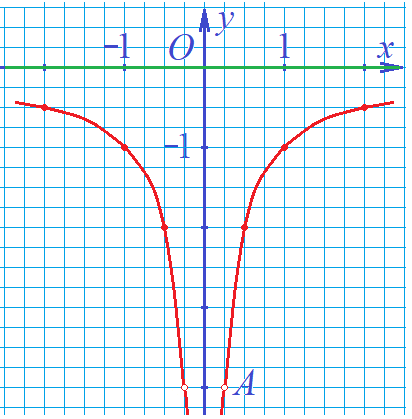 11
Задание 2
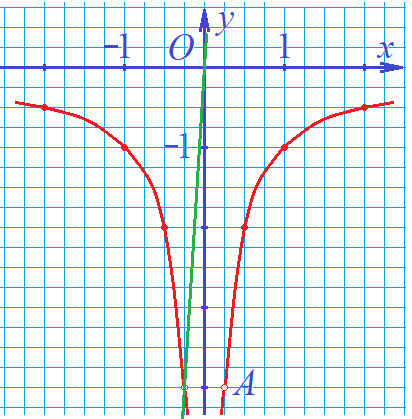 12
Задание 3
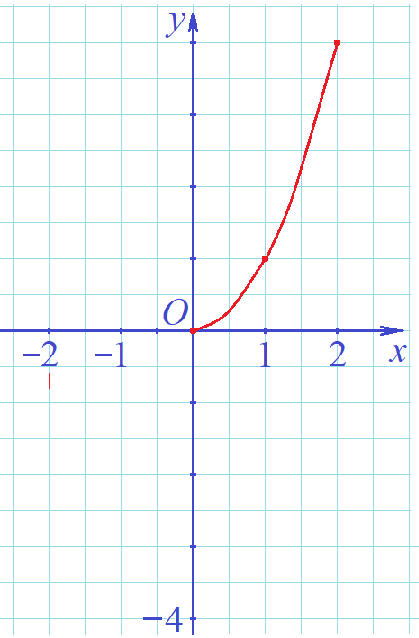 13
Задание 3
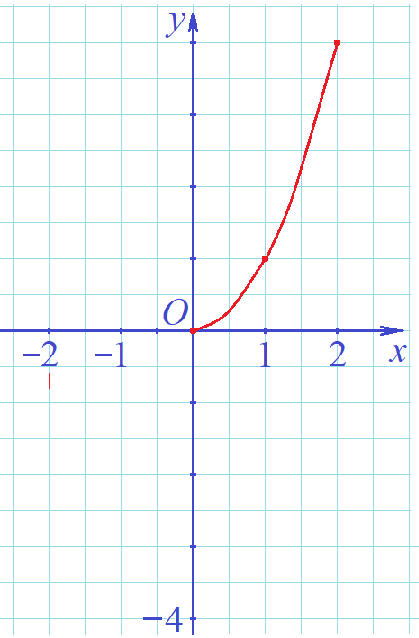 14
Задание 3
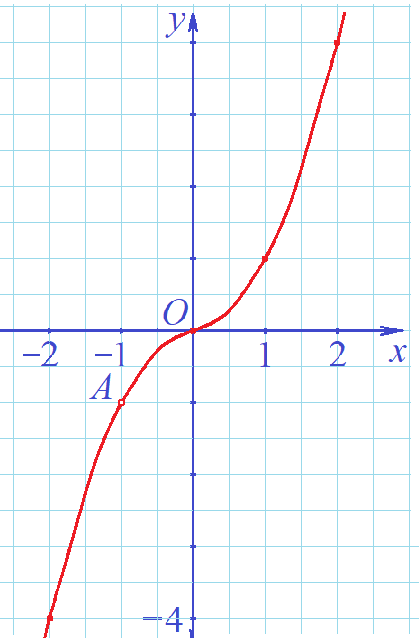 15
Задание 3
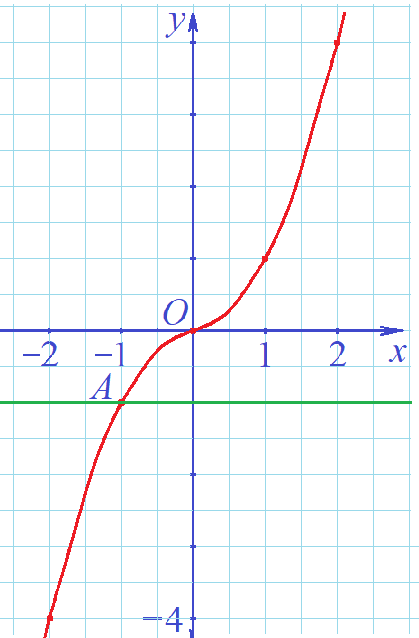 16
Домашнее задание
17
Спасибо за работу!
Желаю успехов!
Другие статьи и презентации размещены по адресам:
https://zen.yandex.ru/profile/editor/shevkin
www.shevkin.ru

Пишите, если что…
avshevkin@mail.ru
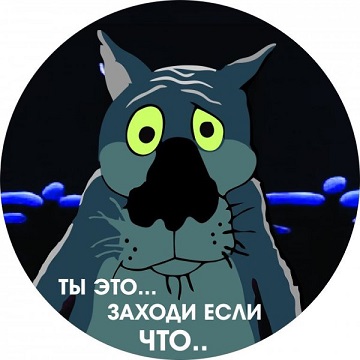 18